ЛОГИЧЕСКИЕ ЗАГАДКИ
Работу выполнила
Учитель начальных классов
Науменко Елена Викторовна
МОУ СОШ № 20
г. Тверь
2022
Следуй правилам.
Внимательно читай вопрос:
 не торопись;
 хорошо подумай:
 отгадал?
проверь себя, жми на картинку;
затем на         , в правом нижнем углу.
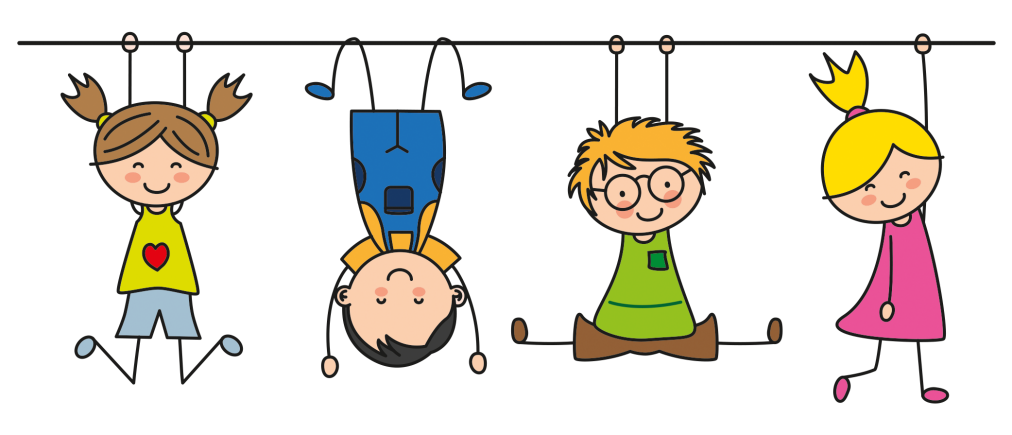 Батон разрезали на три части. Сколько сделали разрезов?
Ответ:
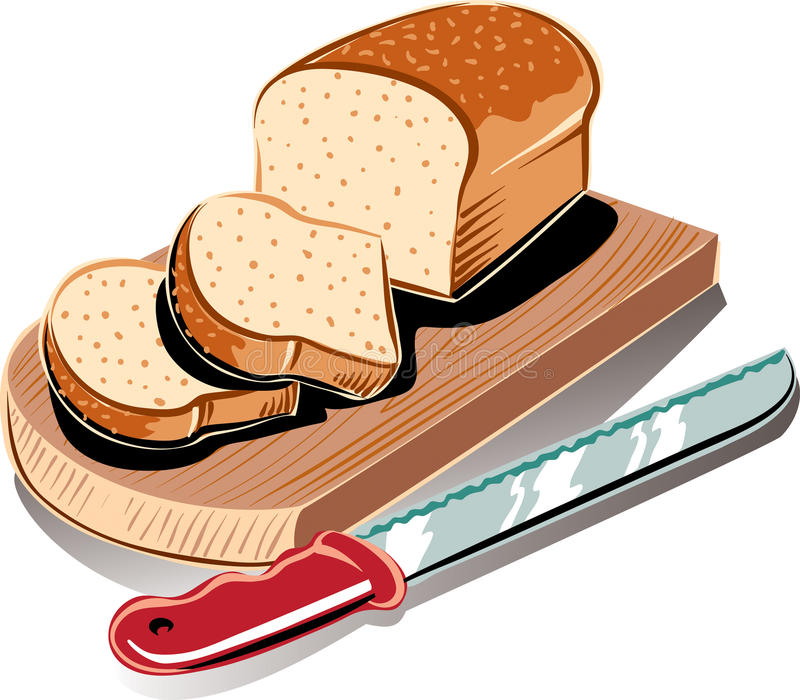 Два.
Проверь себя, жми на меня
На что больше всего похожа половина апельсина?
Ответ:
На вторую половину апельсина.
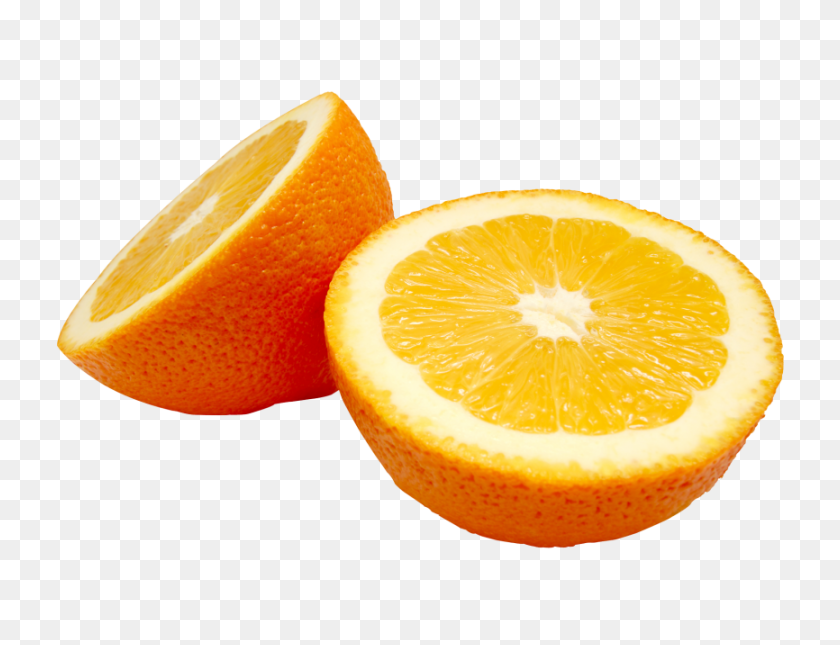 Проверь себя, жми на меня
Из какой посуды не едят?
Ответ:
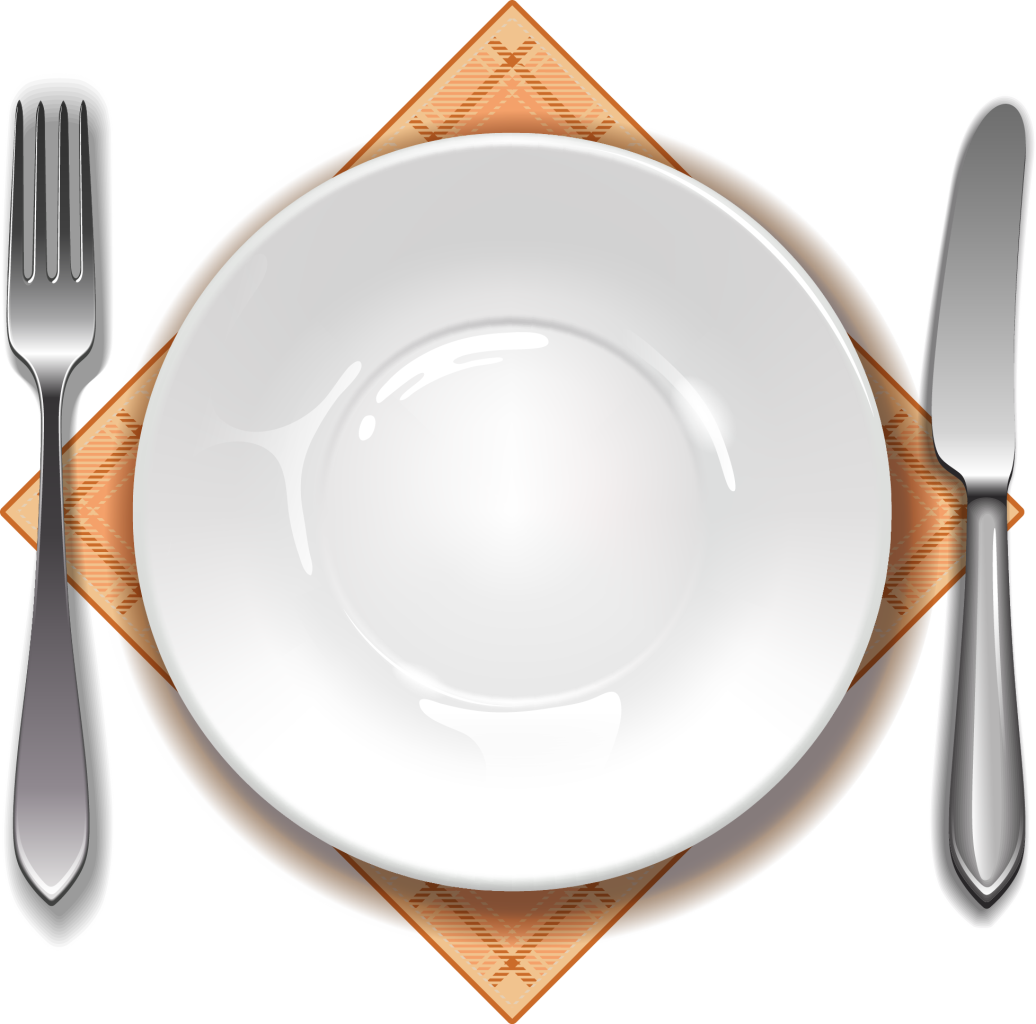 Из пустой.
Проверь себя, жми на меня
Какой рукой лучше размешивать чай?
Ответ:
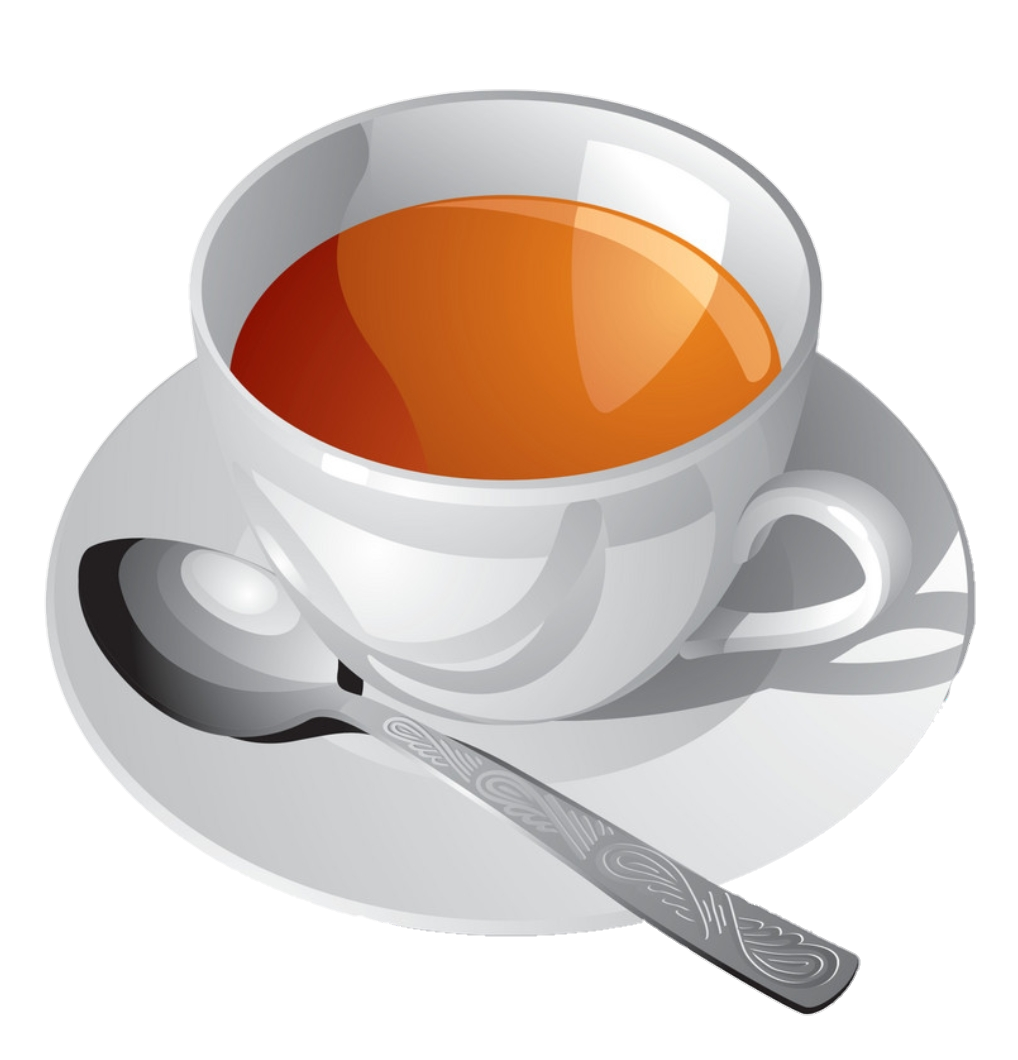 Той, в которой ложечка.
Проверь себя, жми на меня
Что можно приготовить, но нельзя съесть?
Ответ:
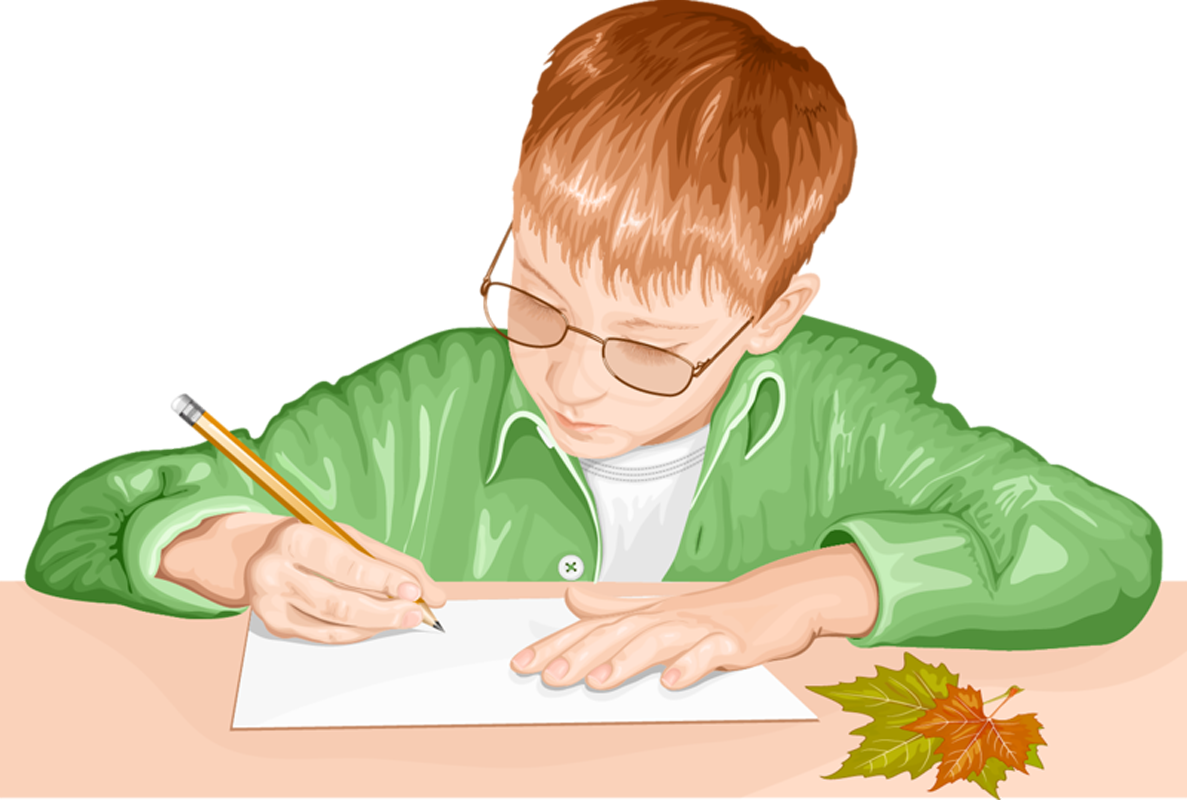 Уроки.
Проверь себя, жми на меня
Сколько яблок поместится в пустую корзинку?
Ответ:
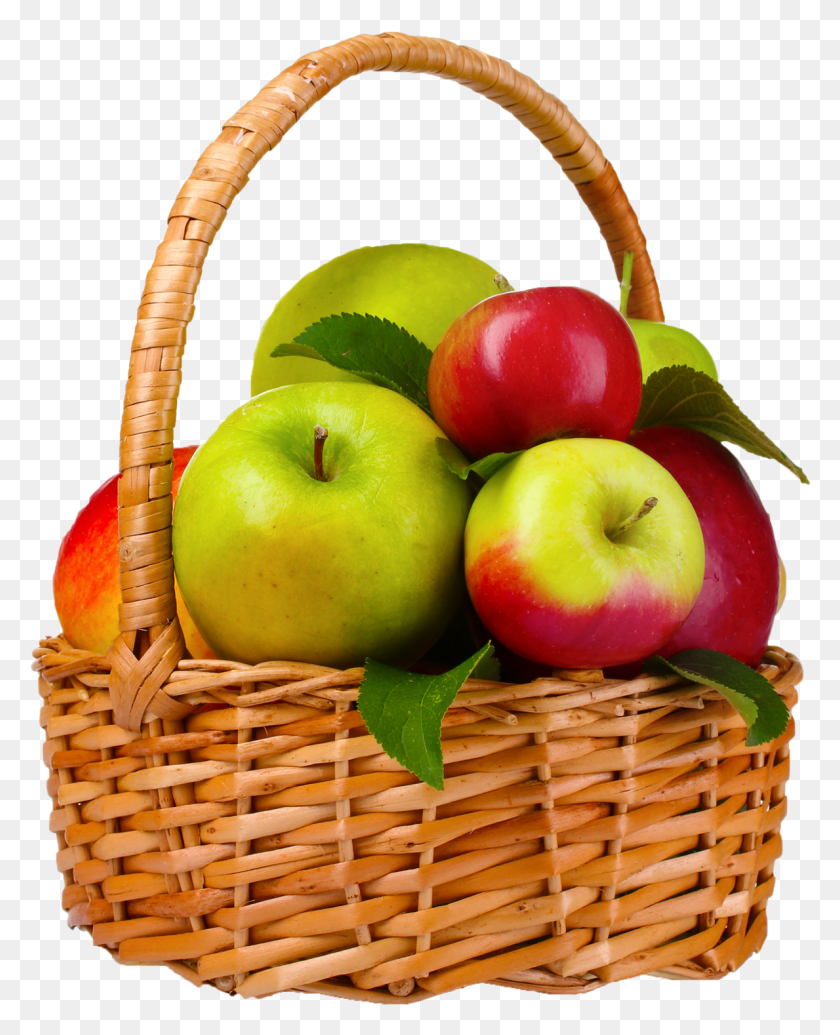 Одно, потом она уже не будет пустой.
Проверь себя, жми на меня
Чем больше из неё берёшь, тем больше становится… Что это?
Ответ:
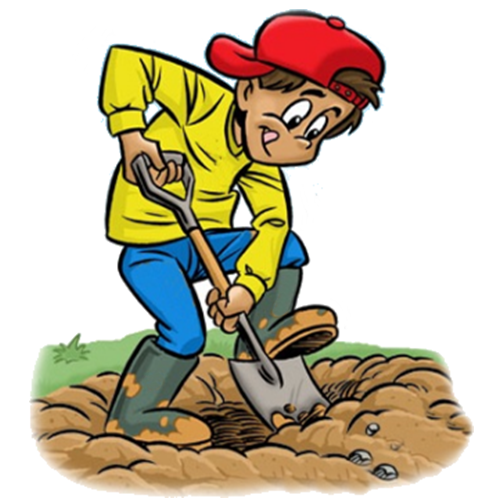 Яма.
Проверь себя, жми на меня
Что тяжелее 1 кг ваты или 1 кг сахара?
Ответ:
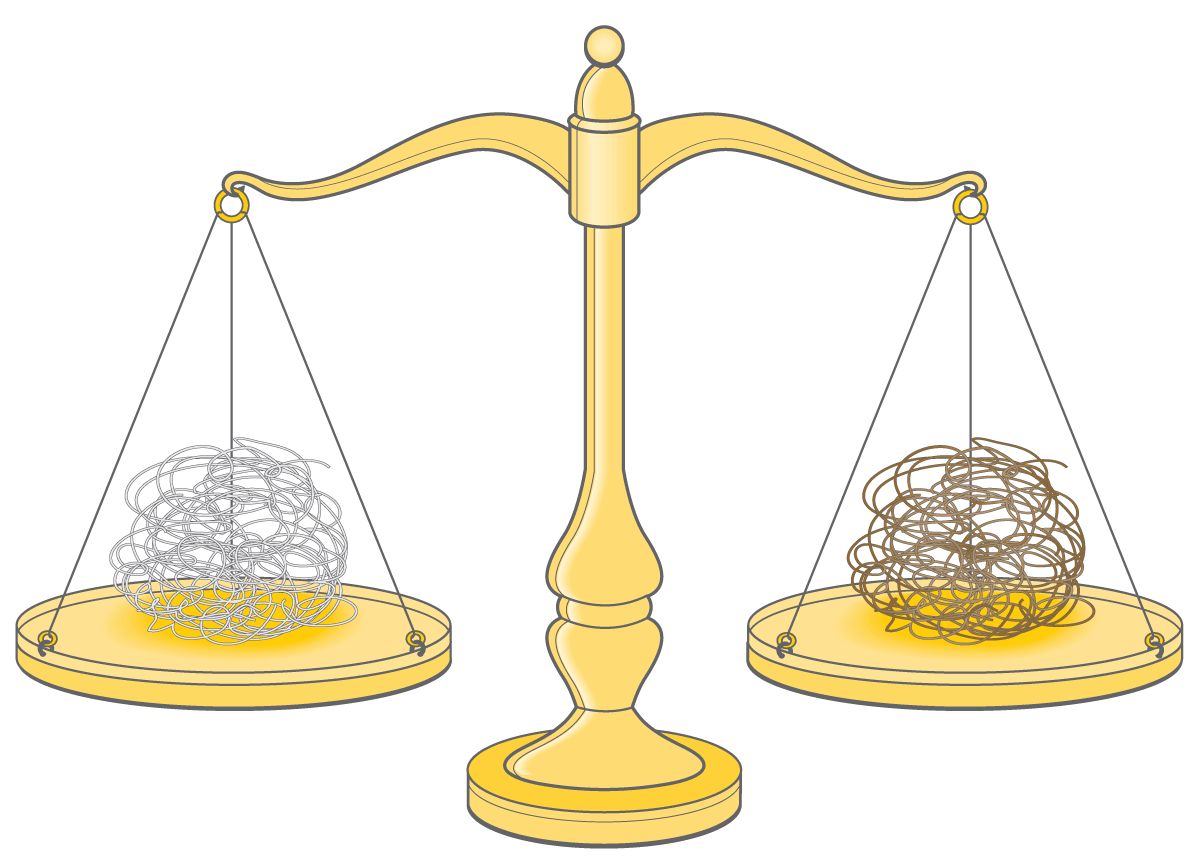 Они равны .
Проверь себя, жми на меня
Термометр показывает плюс 30 градусов. Сколько градусов покажут два таких термометра?
Ответ:
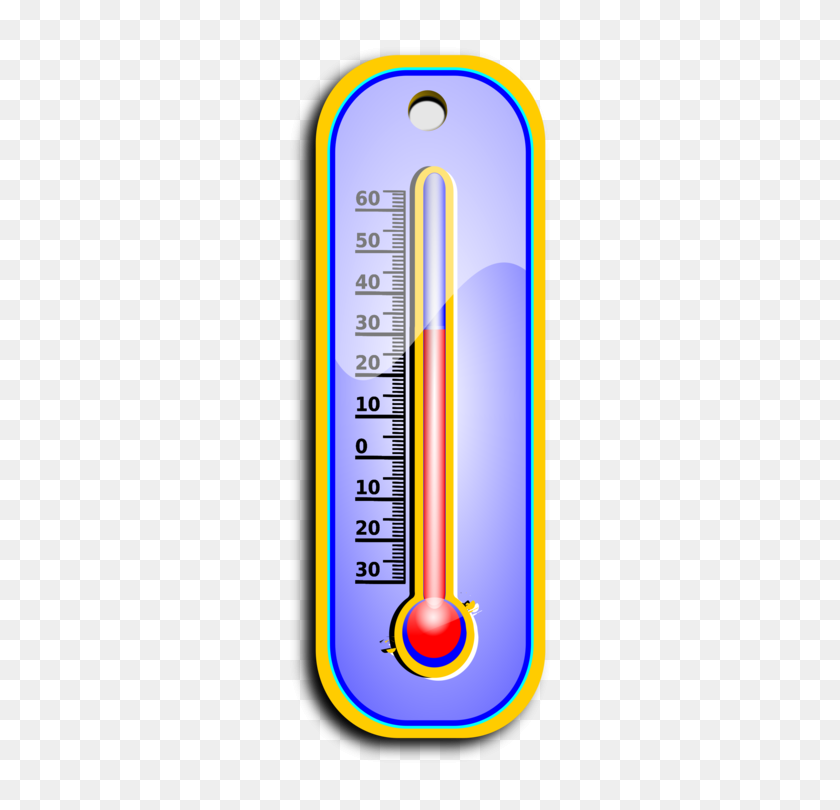 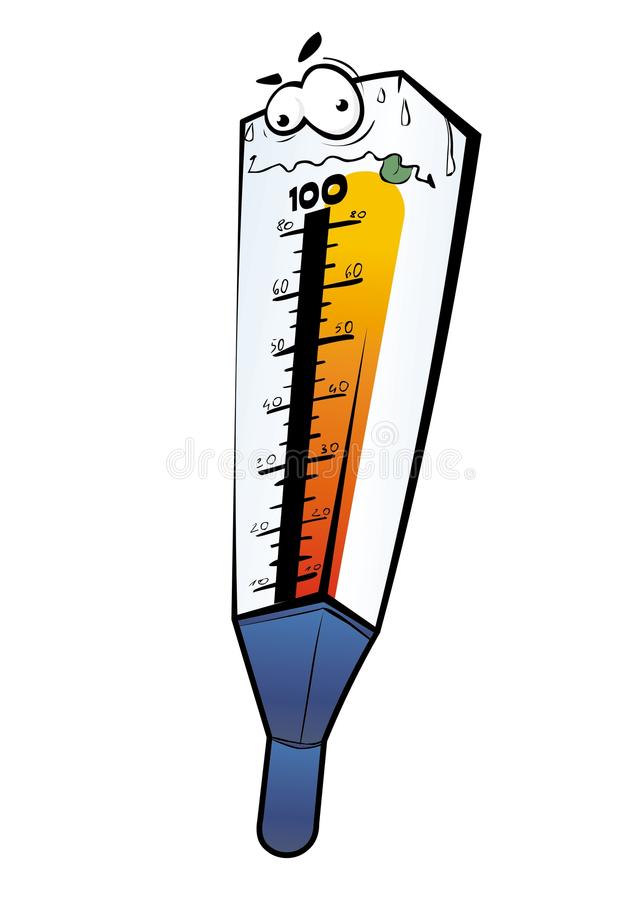 30*С.
Проверь себя, жми на меня
Что идёт то в гору, то с горы, но остаётся на месте?
Ответ:
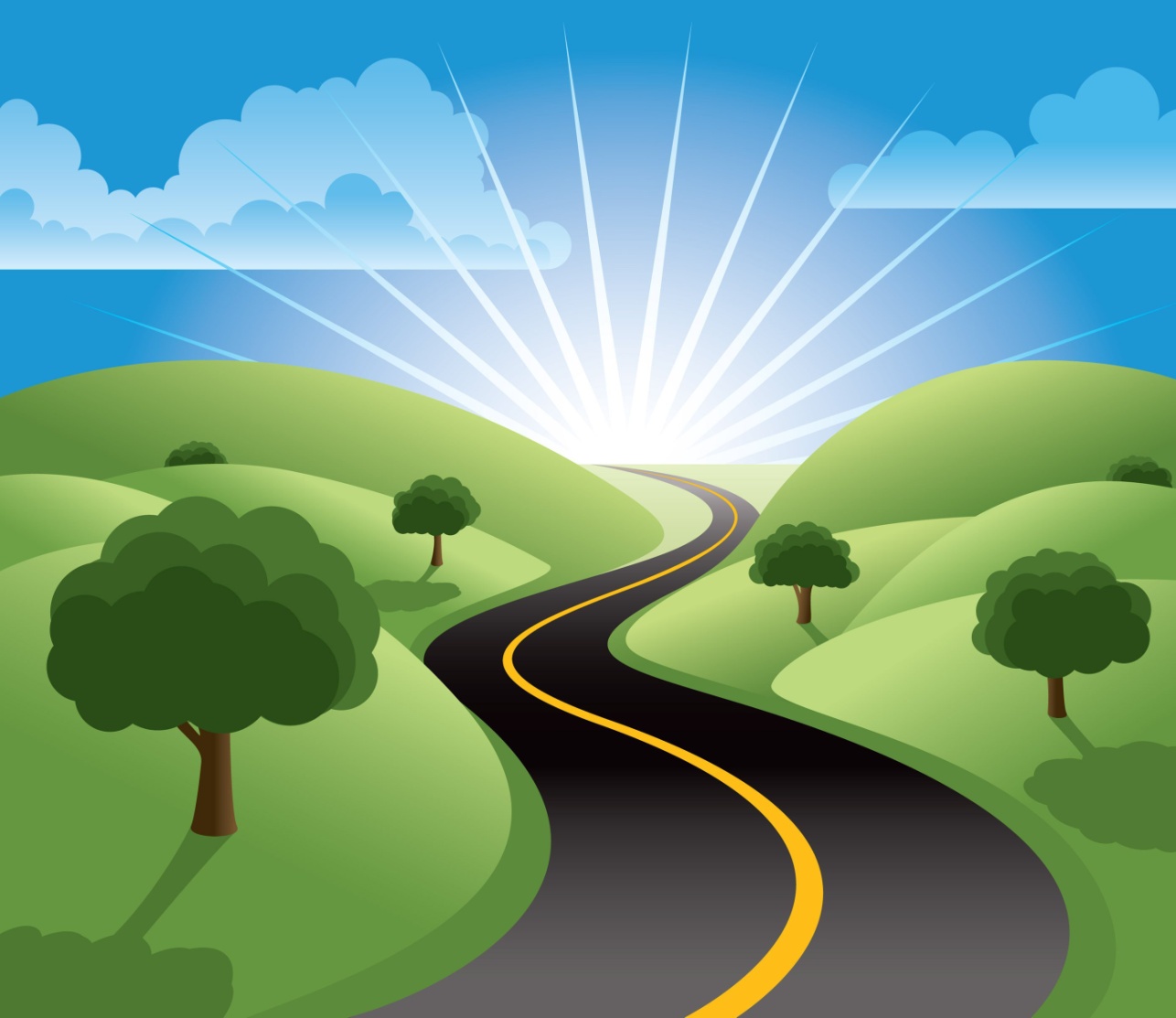 Дорога.
Проверь себя, жми на меня
Может ли страус назвать себя птицей?
Ответ:
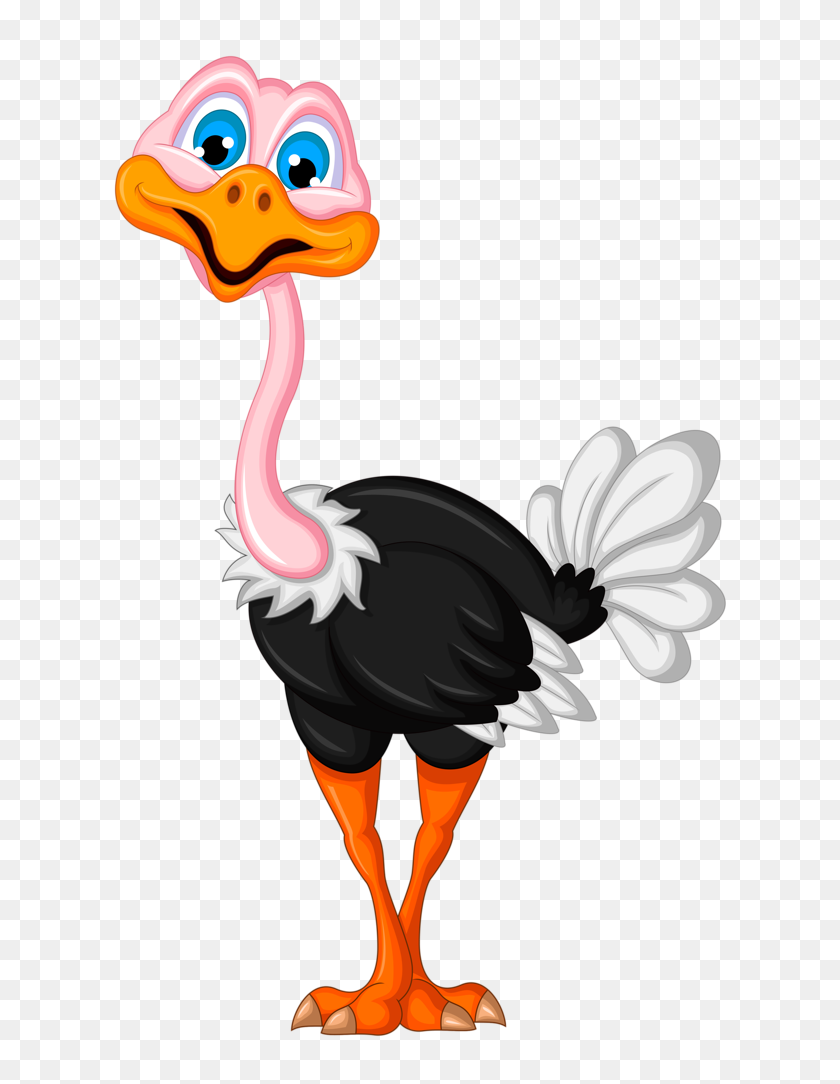 Нет, он не умеет говорить .
Проверь себя, жми на меня
Что можно увидеть с закрытыми глазами?
Ответ:
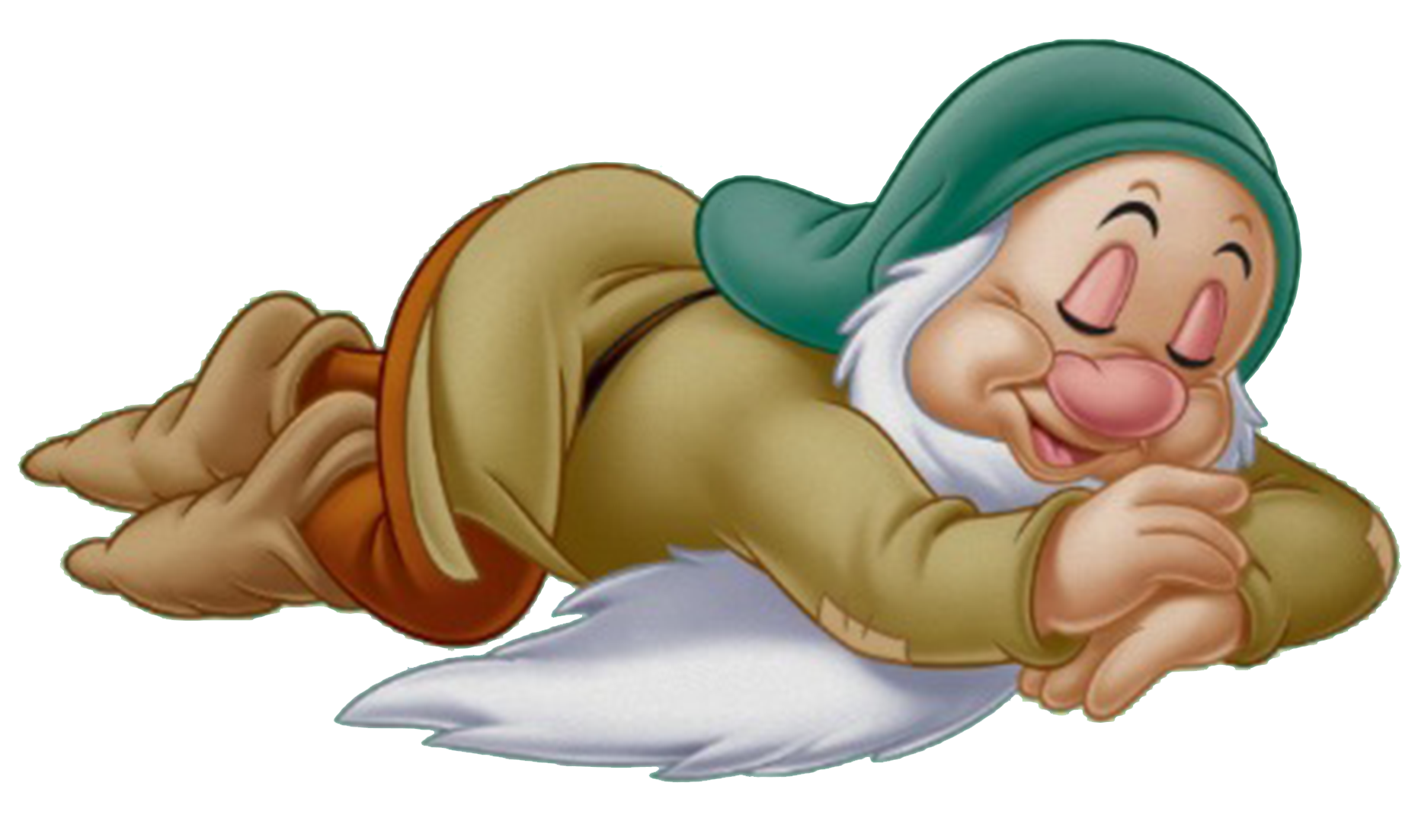 Сон.
Проверь себя, жми на меня
У какого слона не существует хобота?
Ответ:
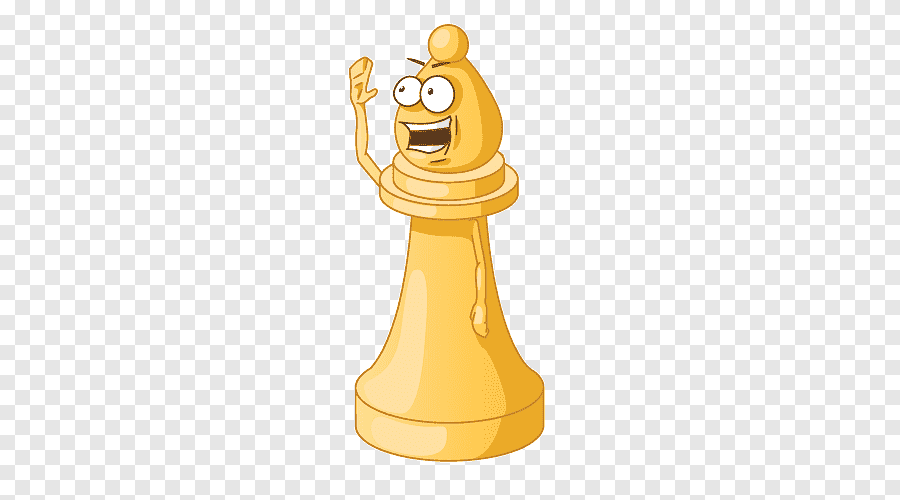 У шахматного .
Проверь себя, жми на меня
За что обычно учеников выгоняют из класса?
Ответ:
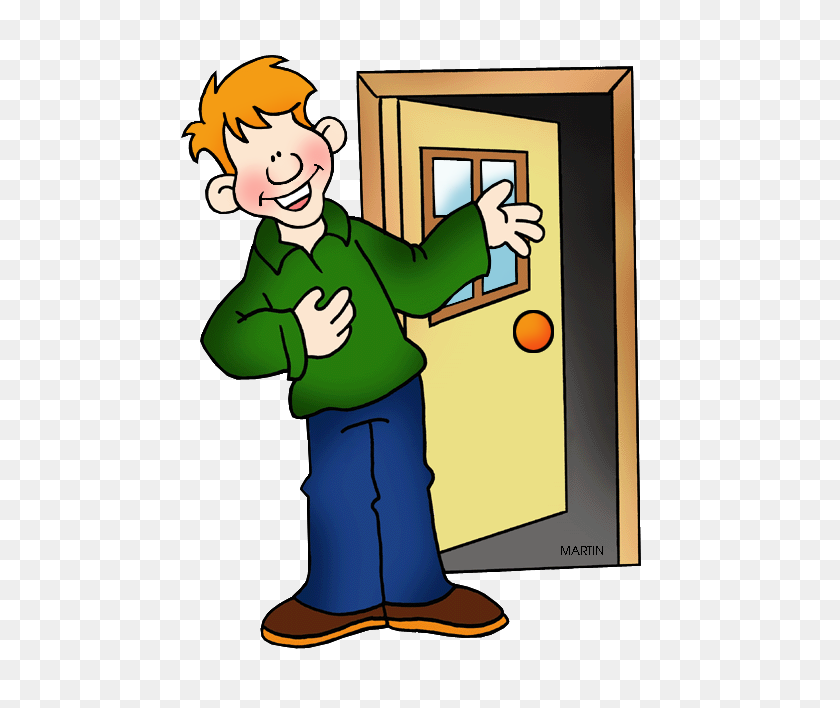 За дверь.
Проверь себя, жми на меня
Когда человек бывает в комнате без головы?
Ответ:
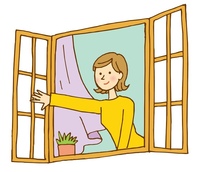 Когда высовывает ее из окна.
Проверь себя, жми на меня
Что может путешествовать по свету, оставаясь в одном и том же углу?
Ответ:
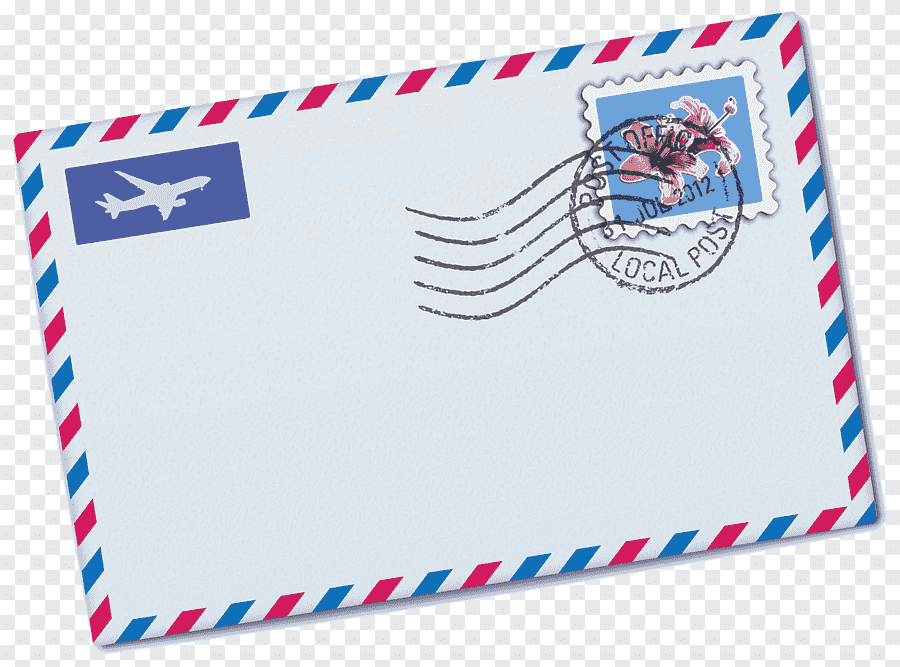 Почтовая марка.
Проверь себя, жми на меня
Кто под проливным дождем не намочит волосы?
Ответ:
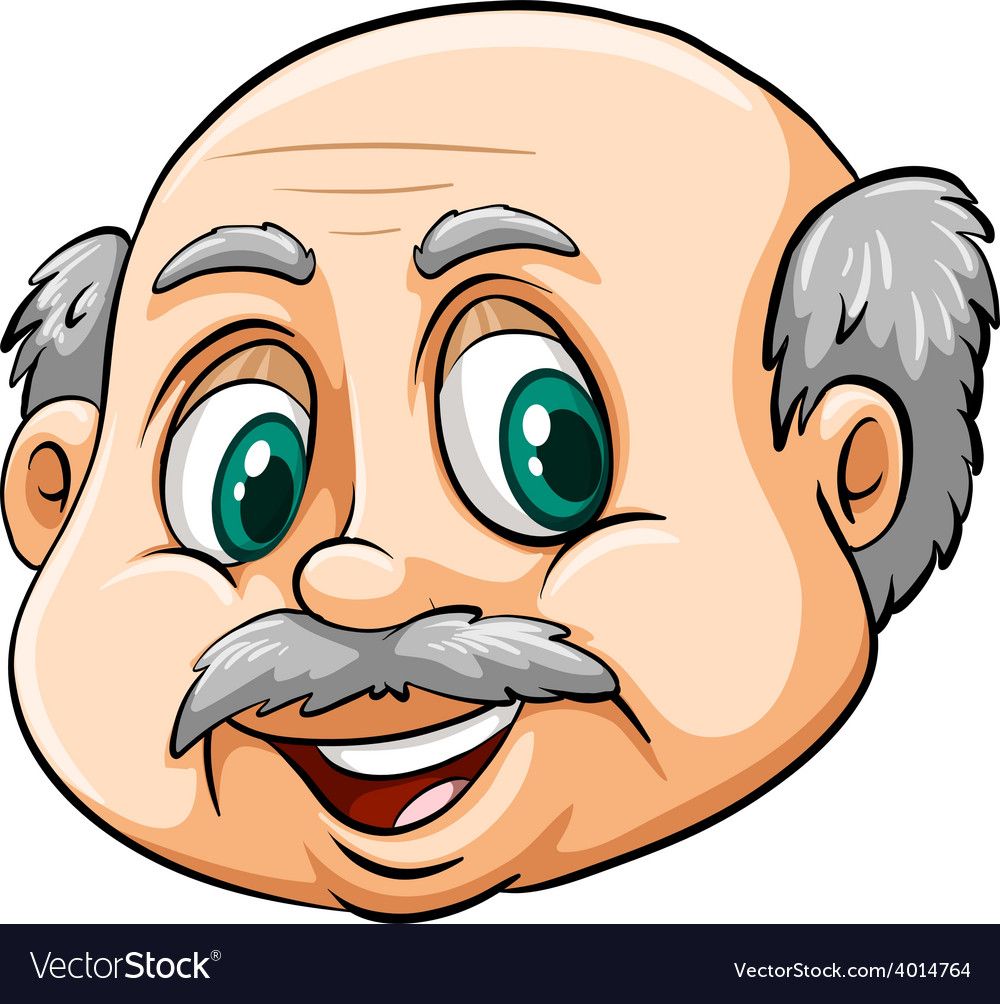 Лысый.
Проверь себя, жми на меня
МОЛОДЕЦ !
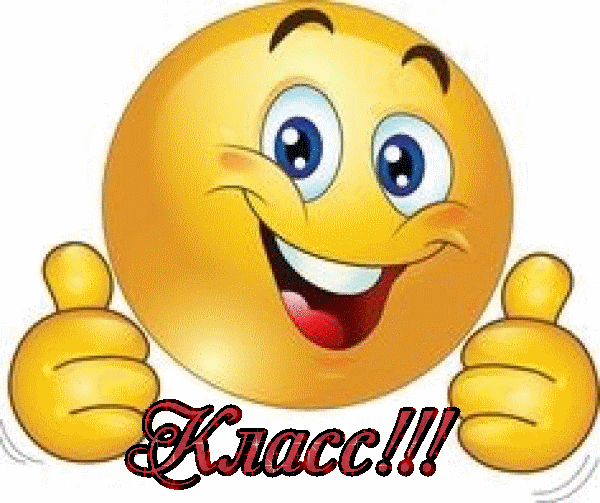 Интернет - ресурсы
Изображения, представленные слева являются ссылками на первоисточники
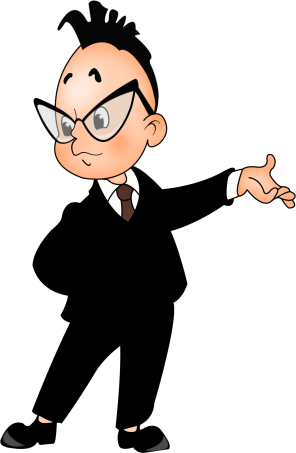 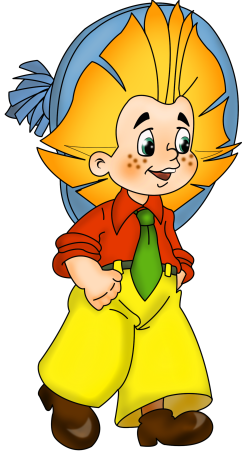 Рассохина Галина Владимировна
учитель информатики МОУ «Средняя общеобразовательная школа № 41» г.о. Саранск Республики Мордовия
http://pedsovet.su/
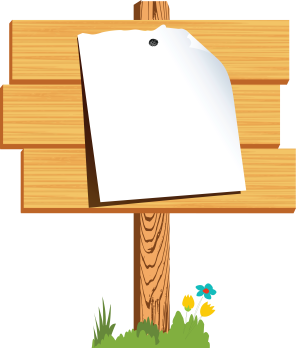